Oh-o! Meijiシステム　お知らせ転送設定手順
明治大学　情報メディア部
メディア支援事務室
ログイン後，上部の「個人設定」をクリック
Oh-o! Meijiシステムにログイン後，上部の「個人設定」をクリックします
個人設定
をクリック
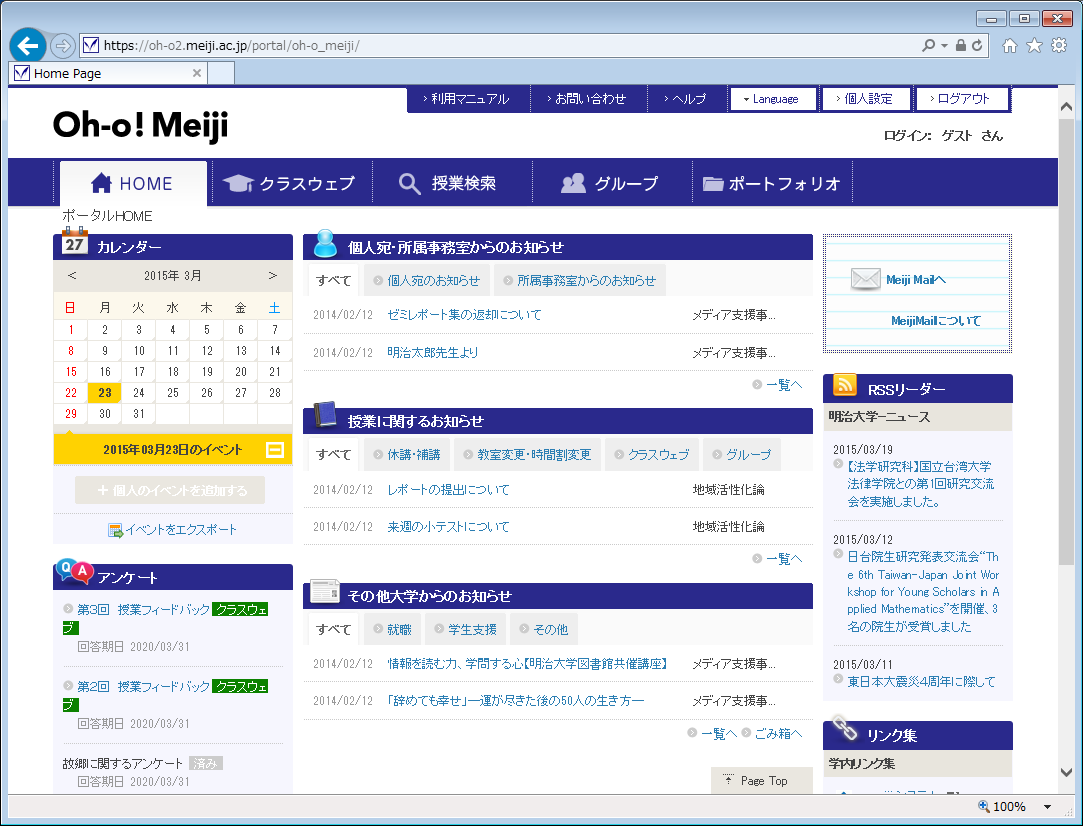 個人設定：お知らせ転送設定
個人設定「お知らせ転送設定」で，以下を設定
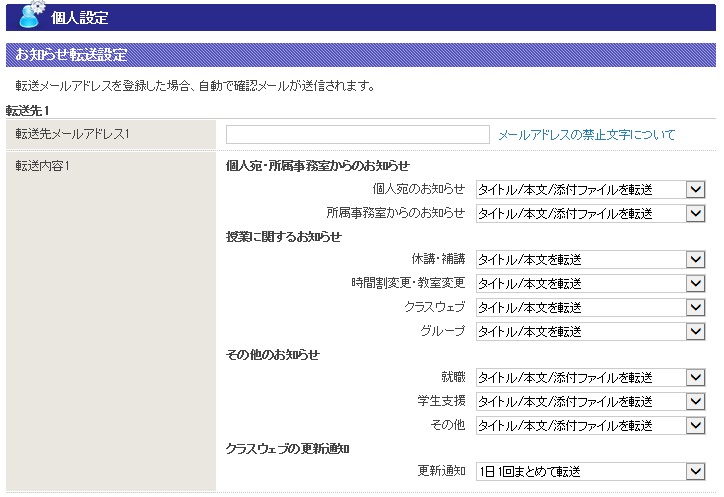 ① 転送先メールアドレス
② カテゴリーごとに転送有無・内容設定
個人設定：お知らせ転送設定→登録完了
転送先メールアドレス，各カテゴリ毎の転送設定が完了したら，「確認画面へ進む」をクリック



確認画面で設定に問題がなければ，「登録する」をクリック


以上で，お知らせ転送の設定完了
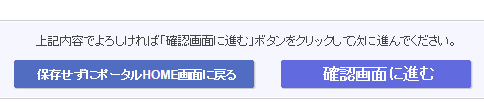 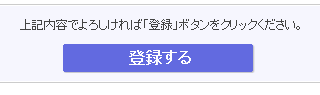 お知らせ転送設定の注意事項
お知らせ転送の時間帯
 通常（携帯電話以外）のアドレス：24時間即時転送
 携帯電話のメールアドレス： 6時～22時即時転送　（22時以降のお知らせは，翌日6時以降に転送）
転送設定の完了後，確認メールを送信
 届かない場合は，メールアドレスが間違っている可能性あり
「ohsysmt@meiji.ac.jp」からのメール受信を許可してください。